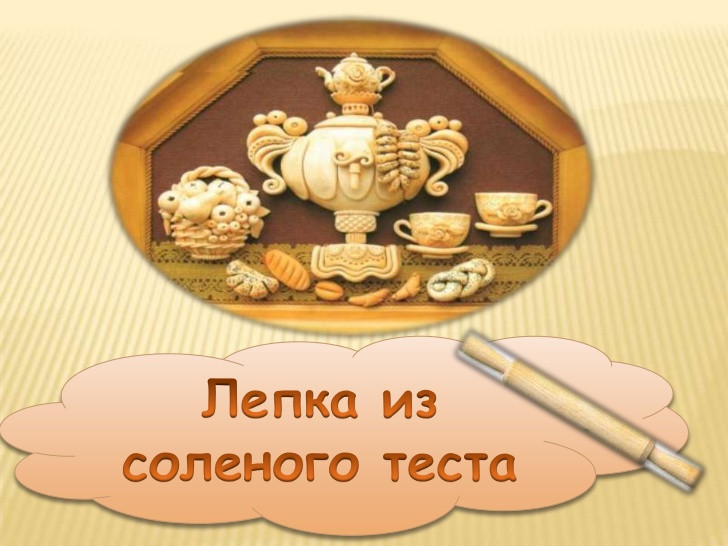 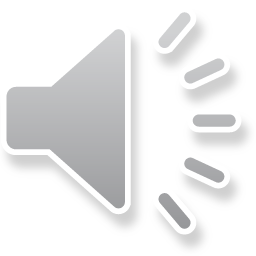 Из истории о тестопластике
Когда-то давным-давно, в седую старину, люди начали лепить хлебные лепешки из муки и воды и обжигать их на раскаленных камнях. Из теста выпекали не только хлеб, но и декоративные изделия. 
Изготовление теста из муки, соли и воды является старинным обычаем и применялось для выполнения фигурок из народных сказаний и в религиозных целях. Еще древние египтяне, греки и римляне использовали фигурки из соленого теста для преклонения перед своими божествами.
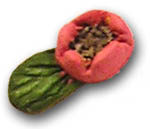 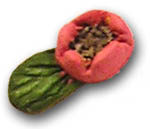 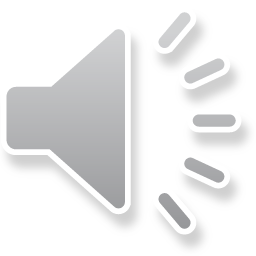 Из истории о тестопластике
В Германии и Скандинавии издавна было принято изготавливать пасхальные и рождественские сувениры из соленого теста. Различные медальоны, венки, кольца и подковы вывешивались в проеме окон или крепились к дверям. Считалось, что эти украшения приносят хозяевам дома, который они украшают, удачу и благоденствие.
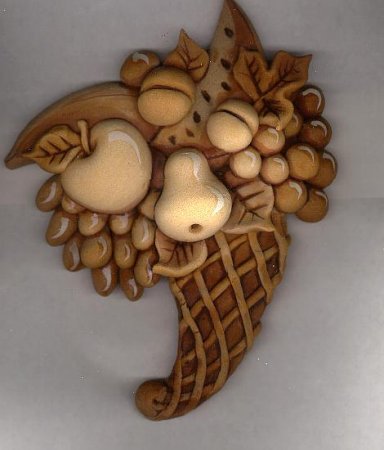 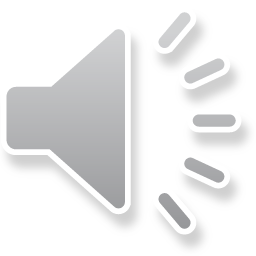 Из истории о тестопластике
В странах Восточной Европы популярны большие картины из теста. 
У славянских народов такие картины не раскрашиваются и имеют обычный для выпечки цвет, что считается особенно привлекательным.
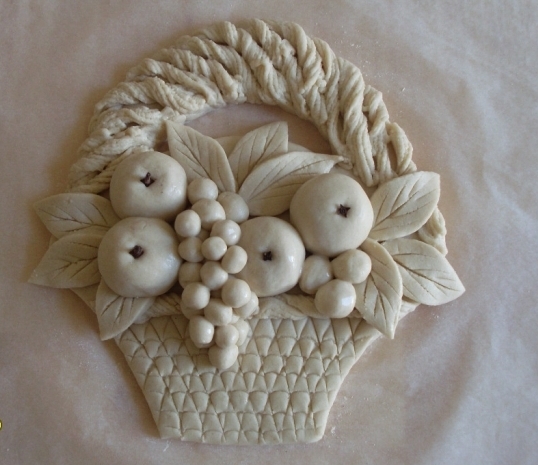 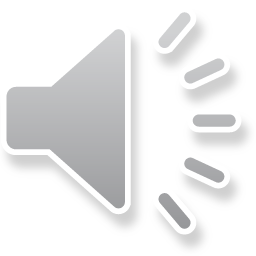 Из истории о тестопластике
В Греции и Испании во время торжеств в честь Богоматери на алтарь кладут великолепные хлебные венки, украшенные пышными орнаментами. Даже в далеком Эквадоре мастера художественных промыслов делали поделки из яркоокрашенного теста. У индейцев такие фигурки из теста раньше имели символический или мистический смысл. 
В Китае начиная с 17 века делали марионетки из теста. 
В Гималаях используют деревянные формы для жертвенных культовых фигур из ячменной муки.
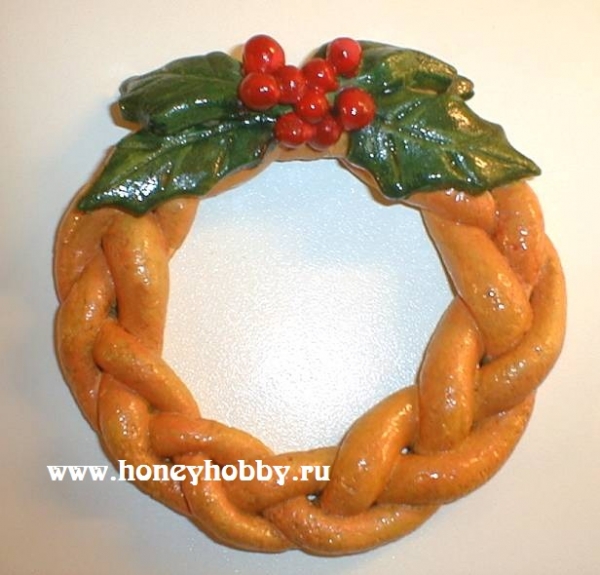 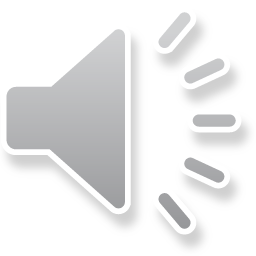 Из истории о тестопластике
Когда главным символом рождества стала елка, бедные люди изготавливали из хлебного теста рождественские украшения. Для сохранения украшений от поедания мышами и насекомыми в тесто добавляли большое количество соли. Так возникло соленое тесто.
Во время Первой и Второй мировых войн искусство изготовления соленого теста было утеряно, поскольку не хватало материала. В наше время эта древняя традиция начала возрождаться. В последние двадцать лет оно вызывает все больший интерес, с каждым годом расширяя круг своих поклонников.
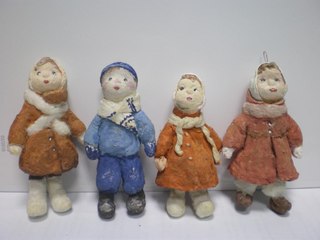 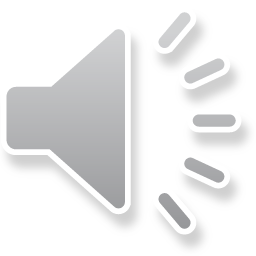 Из истории о тестопластике
Хотя поделки из теста - древняя традиция, им находится место и в современном мире, потому что сейчас ценится все экологически чистое и сделанное своими руками.
Соленое тесто в последние годы стало очень популярным материалом для лепки. Работа с ним доставляет удовольствие и радость.
На Руси фигурки из этого материала дарили на Новый год в знак благополучия, плодородия, сытости. Еще в те времена, когда на Руси Новый год праздновали 1 сентября, а заодно и свадьбы играли, было принято дарить фигурки из соленого теста. А украшали их росписью, характерной для той местности, где жили наши предки. Считалось, что любая поделка из соленого теста, находящаяся в доме, - символ богатства и благополучия в семье. И хлеб с солью будут всегда на столе. Вот почему эти фигурки нередко называли очень просто -"хлебосол". Возрождение этой старой народной традиции расширило применение соленого теста. Оно оказалось прекрасным материалом для детского творчества.
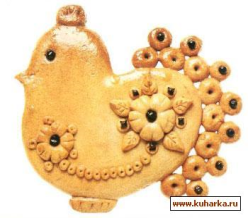 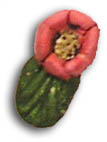 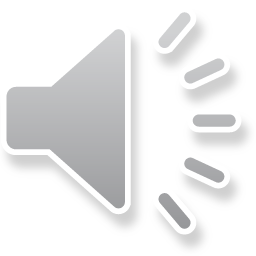 Набор инструментов
Маленькая скалочка
Противень или дощечка
Баночка с водой
Кисточка для смачивания теста
Ситечко
Чесноковыжималка
Фольга
Стеки
Кондитерские формочки…
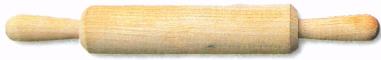 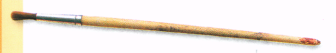 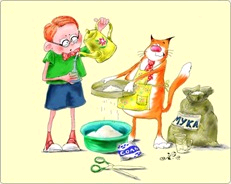 Классический рецепт:
Мука – 300 г (2 чашки)
 Соль – 300 г (1 чашка)
Вода – 200 г (200мл).
    *********************** 
Твердое тесто для изразцов:
200 г  муки
400 г  соли
1 ст. ложка клея ПВА
     ************************
Тесто для утонченной обработки: 
200 г муки
200 г  соли
100 г  крахмала
150 мл воды
1 ст. ложка ПВА
Рецепты
Приёмы лепки
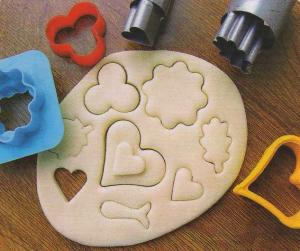 Создание фактуры поверхности
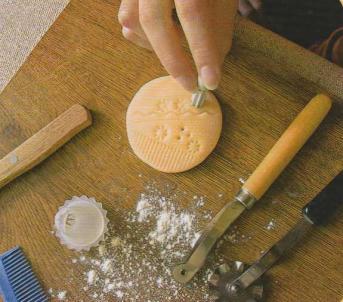 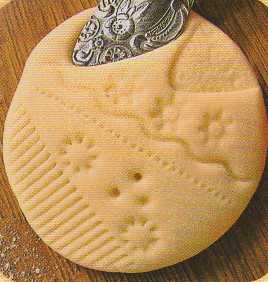 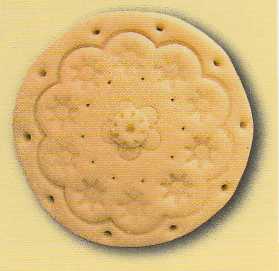 Способы сушки
Воздушная сушка
Сушка в духовке
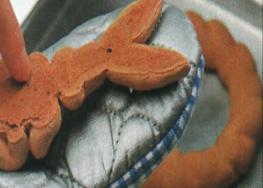 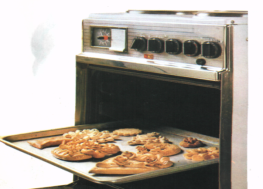 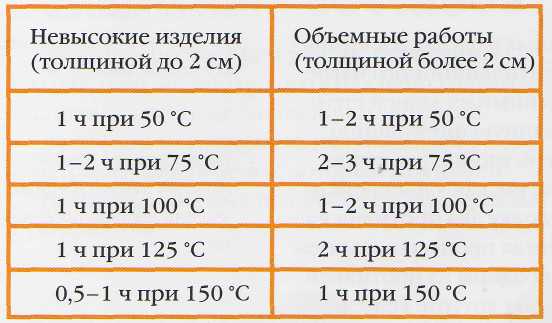 Окрашивание
Цветное тесто при замешивании
Окрашивание готовых изделий красками
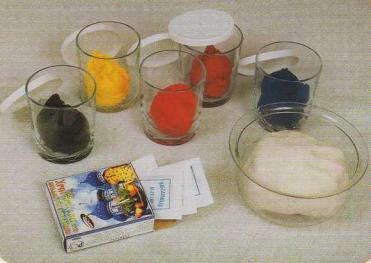 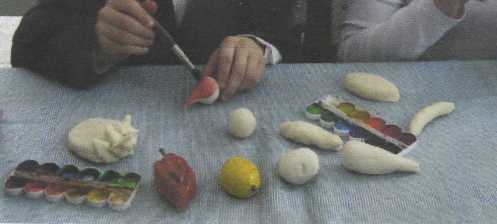 Творческая композиция «Подставки под яйца»
Замешиваем соленое тесто:
200 г муки
200 г  соли
100 г  крахмала
150 мл воды
1 ст. ложка ПВА2. Раскатываем пласт толщиной около 0.8см и вырезаем листик.
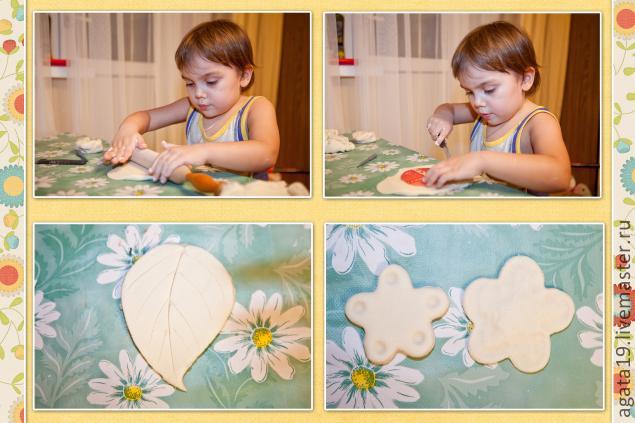 Творческая композиция «Подставки под яйца»
3. Дальше надо вырезать 2 цветочка, положить один на другой и вырезать отверстие для яйца.4. Теперь собираем все вместе, для украшения мы посадили рядом еще божью коровку)))
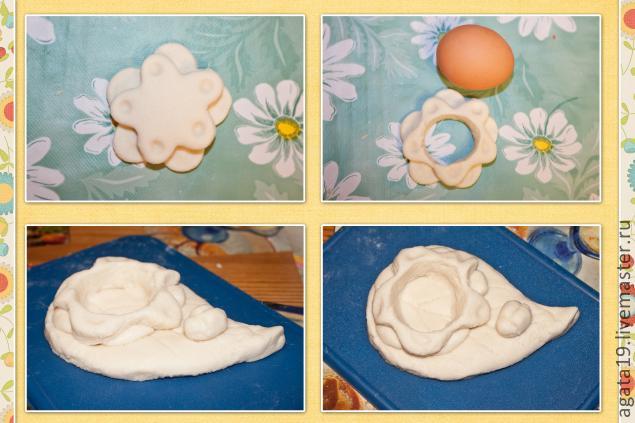 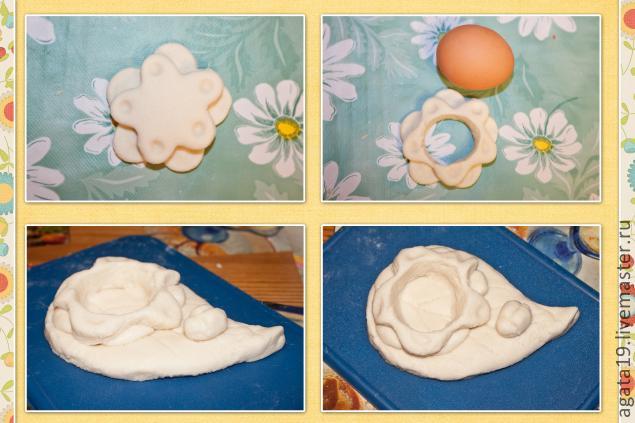 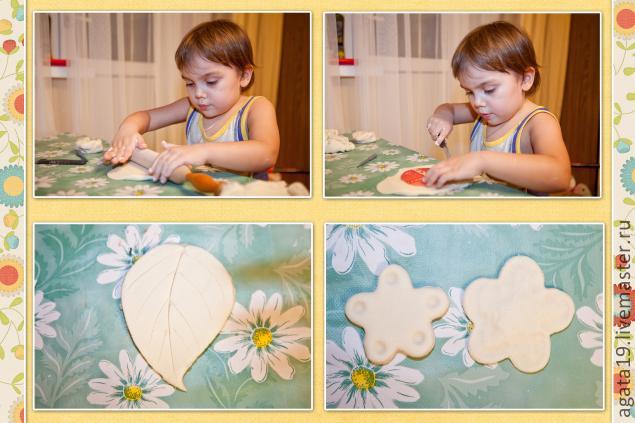 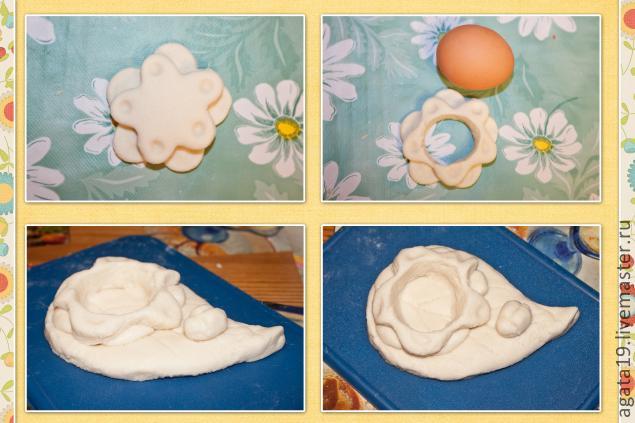 Творческая композиция «Подставки под яйца»
5. Сушим, красим, покрываем лаком. Лак использовали Уреплен ( его используют на предприятиях пищевой промышленности).
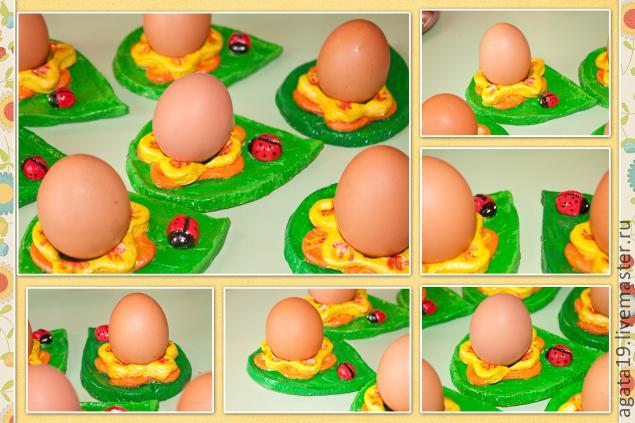 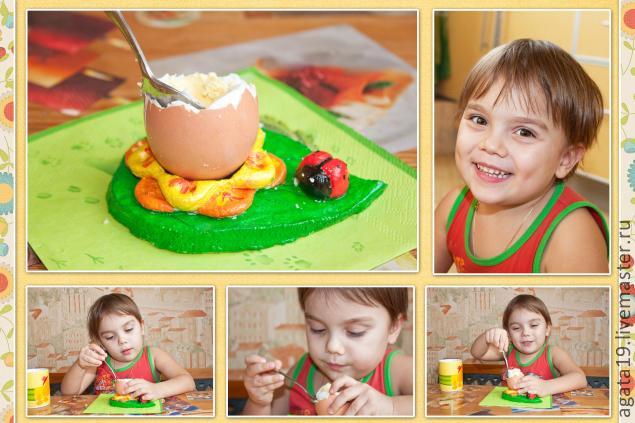 6. Готово, используем по назначению)))))
Понравилось, интересно?Попробуйте свои силы в лепке из солёного теста, Желаем успеха!
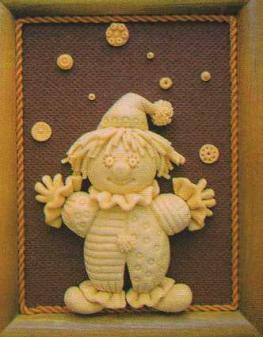 Спасибо за внимание!
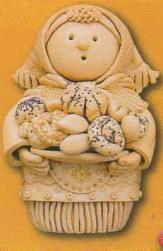 Презентацию подготовила: Краснова Елена А.
Воспитатель старшей группы СРЦ «РОДНИК»
г. Раменское